Regional PC and PCN Forum#3 : Leadership & Training
South East
7th December 2022
Agenda – 7th December 2022
Maggie Woods
​Associate Dean Health Education England ​
OD Consultant for HIOW ICB/S
Supporting Primary Care, Leadership and Organisation Development
Key Points
What is Organisation Development and how can it support your PCN​? 

Collective and compassionate leadership as a model for change

Some key points for successful change in PCNs

Signpost you to support offers
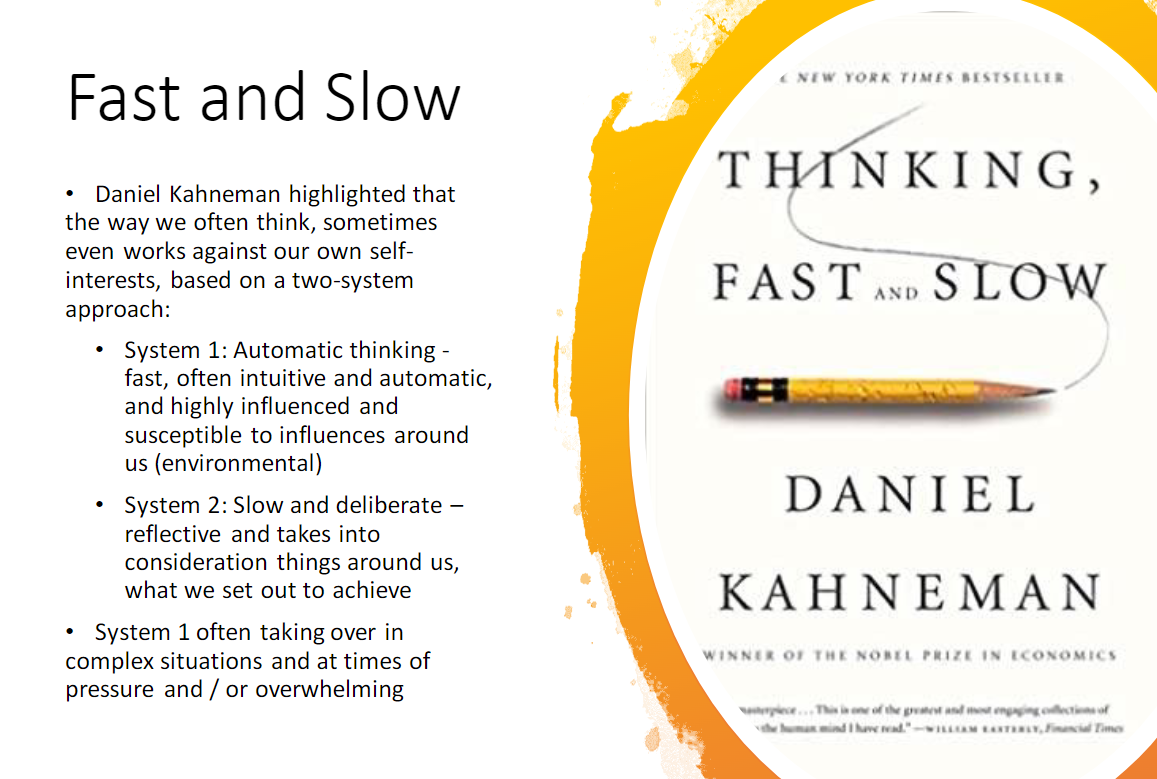 What is Organisation Development  ?
The purpose of OD is to improve the quality and safety of citizen / patient care, OD is enabling people to transform systems.


The Leader/ PCN Clinical Director / PCN Manager’s role is to facilitate “the what” , OD’s role is to help with “the how”

It is important that we build on what is working/ already in place
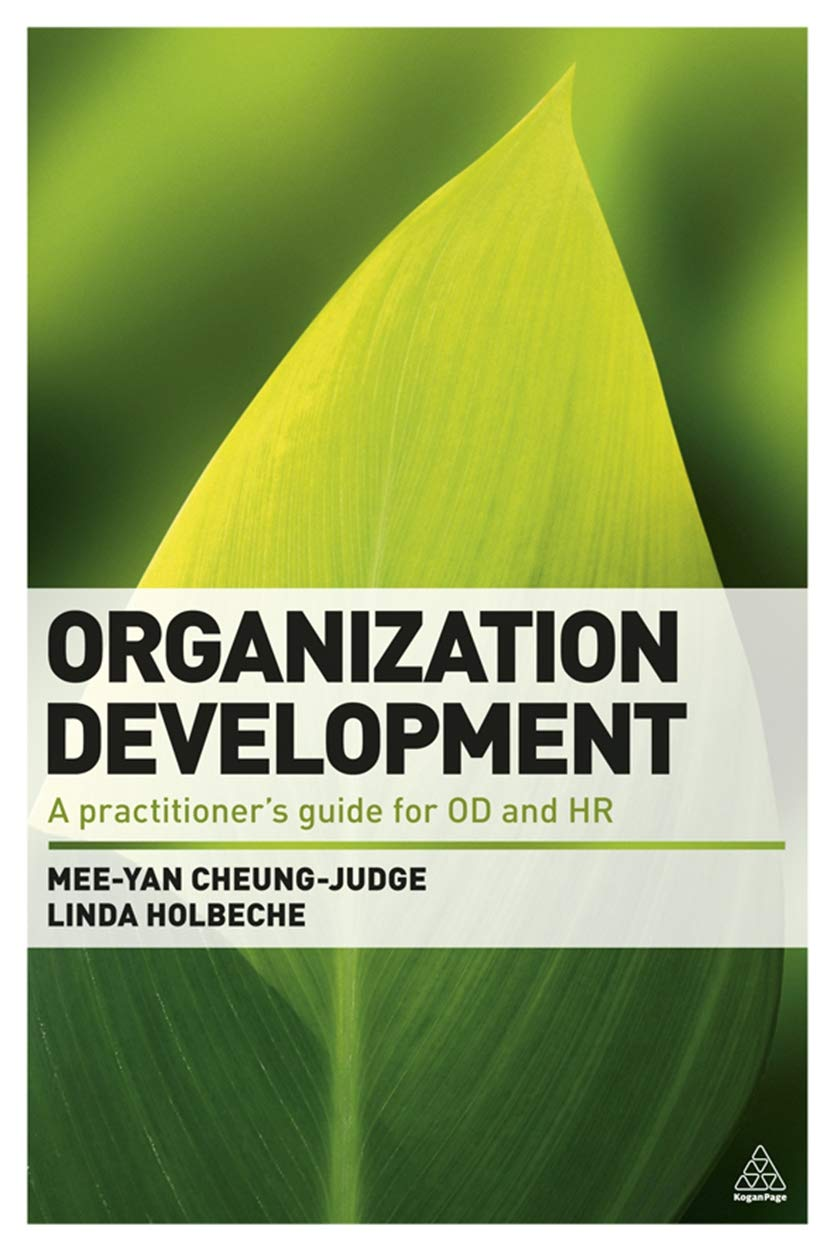 Organisation Development
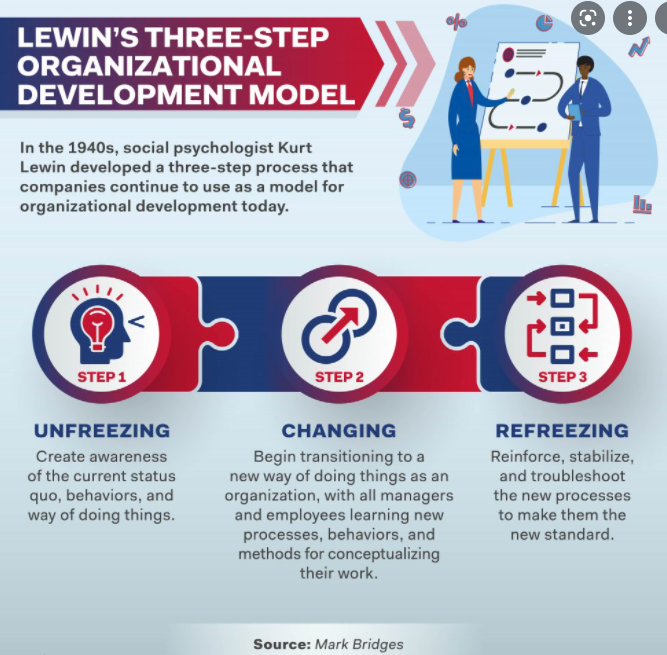 What questions could we be asking ourselves?
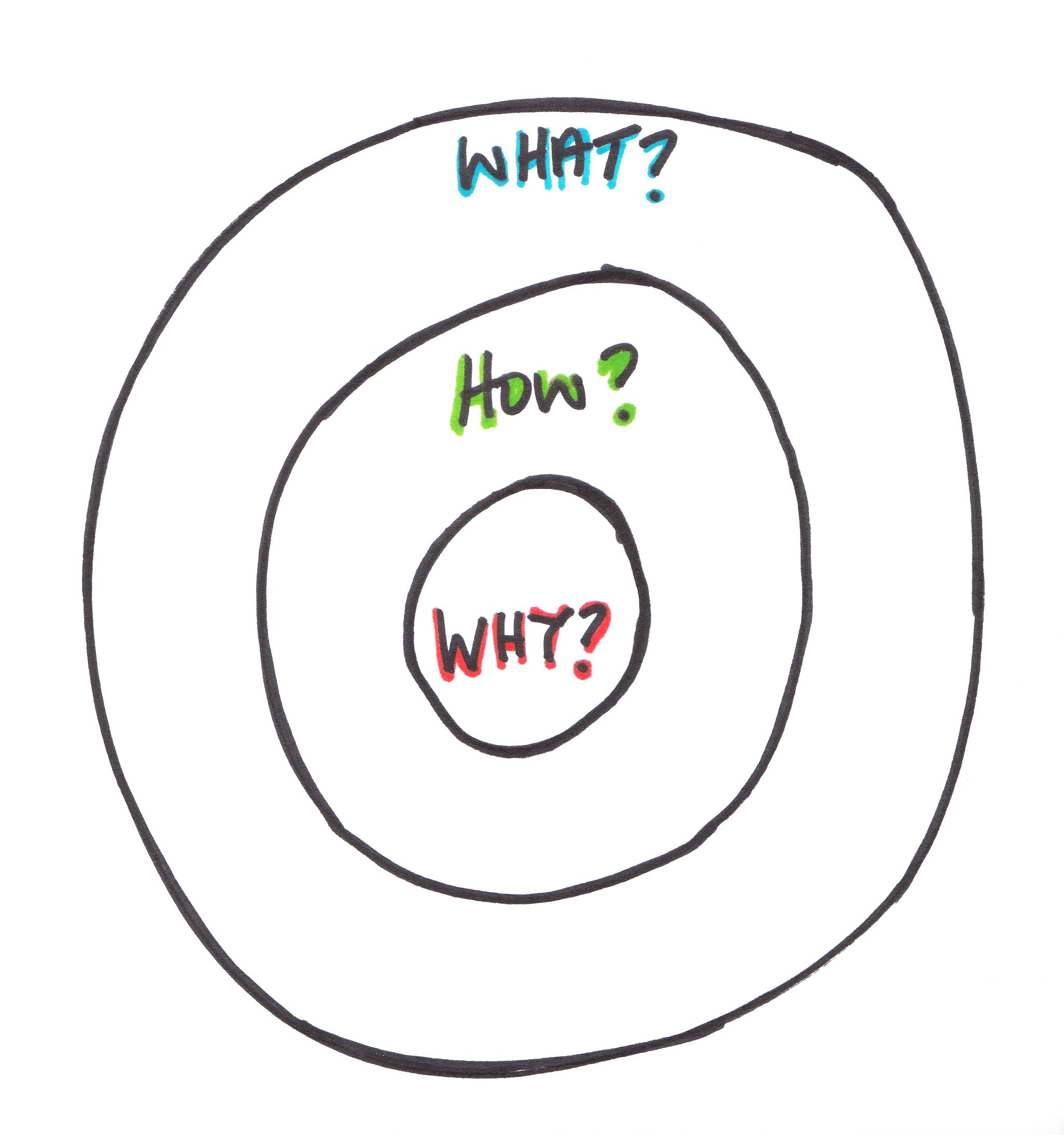 What  is the purpose ( function/ deliverables) of our PCN/ organisation? The why

How do we work together to develop our culture?, the how

What do we do , deliverables?
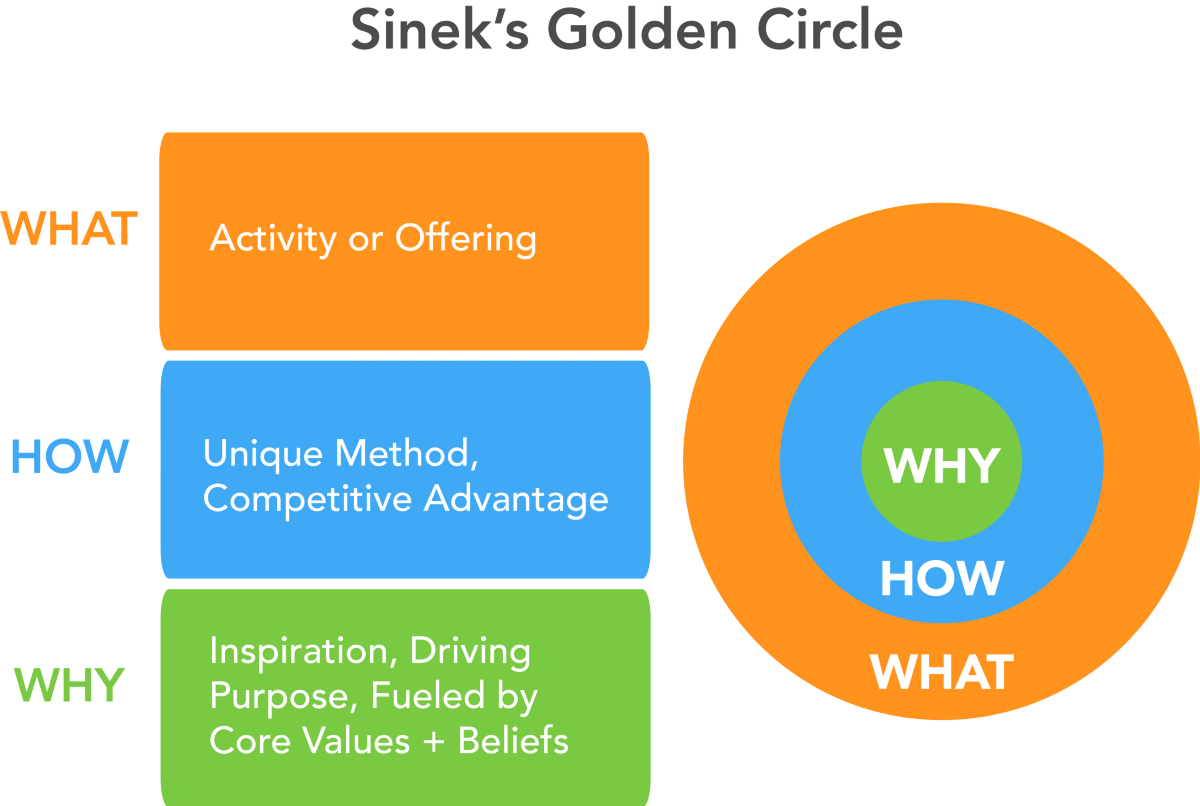 OD can support the key elements of working together
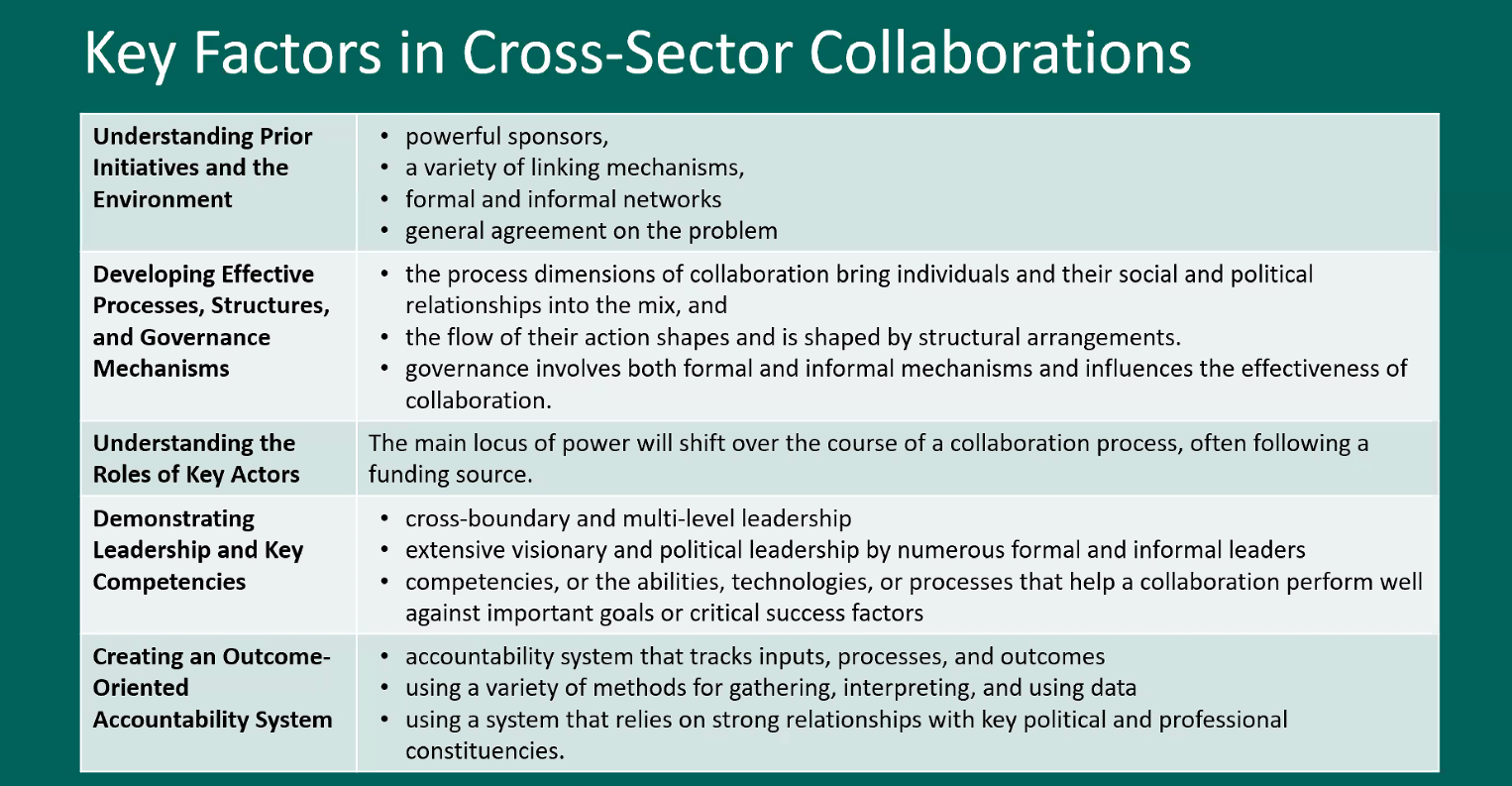 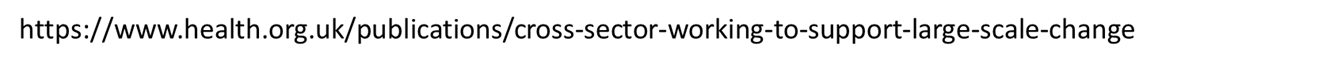 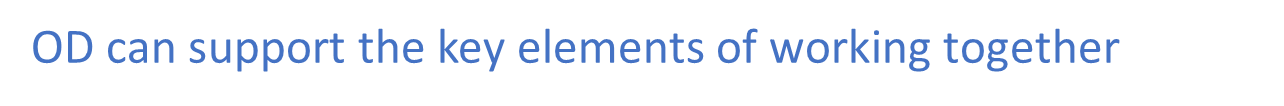 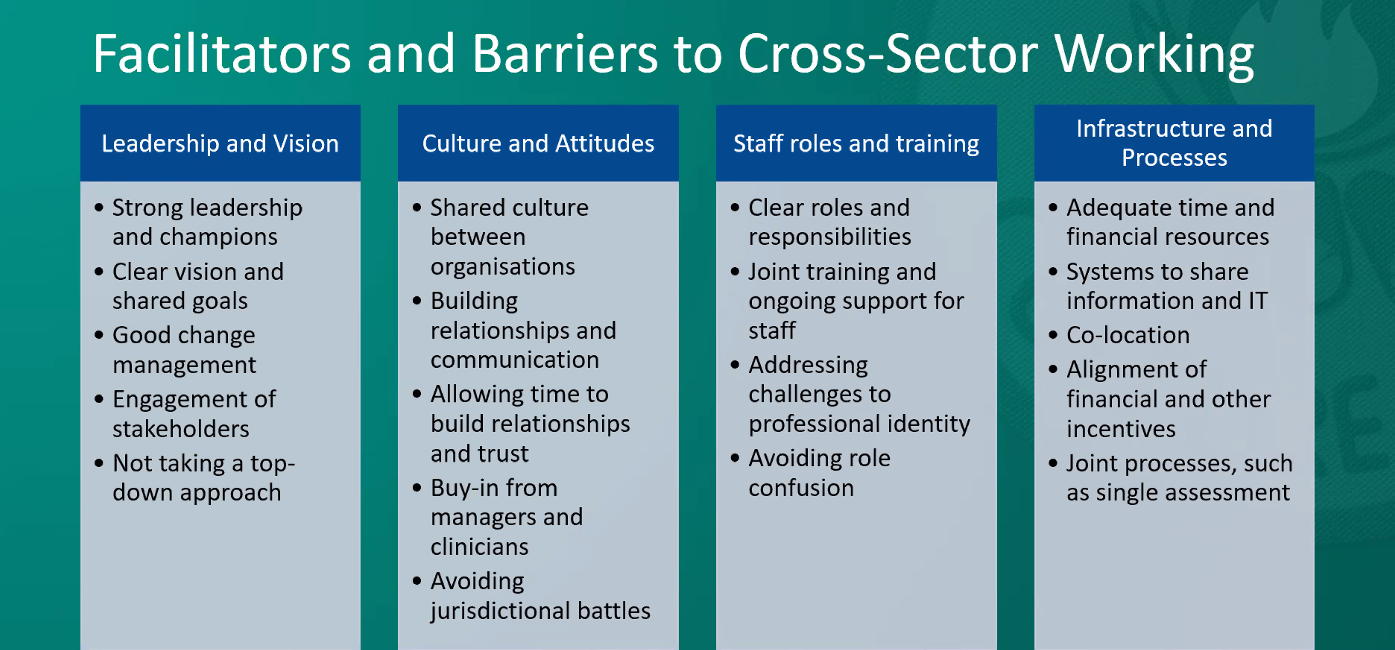 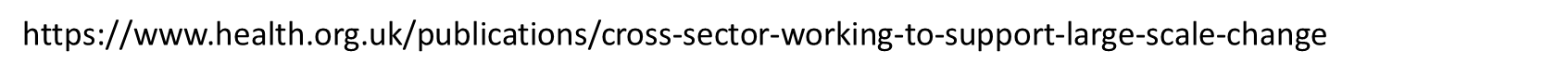 [Speaker Notes: Health Foundation report]
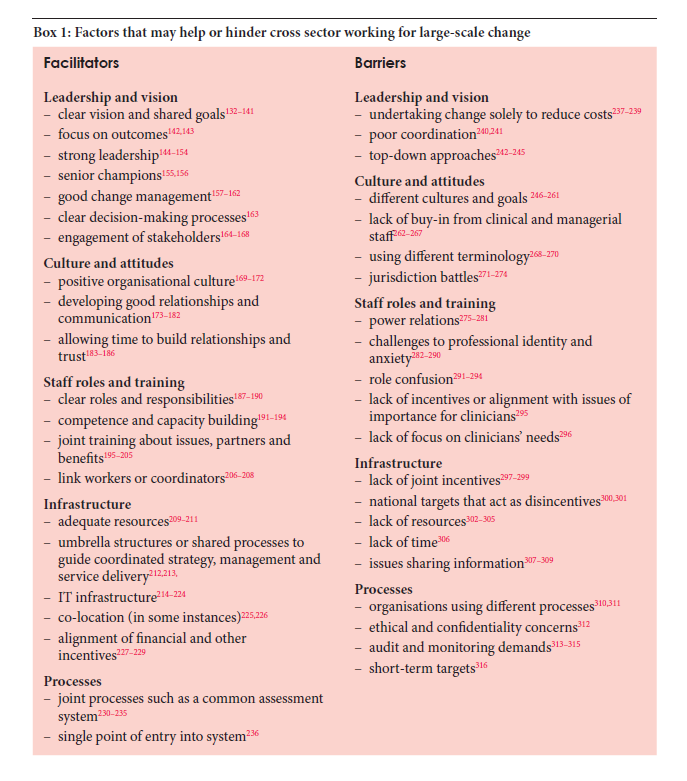 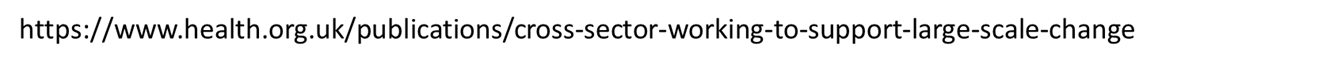 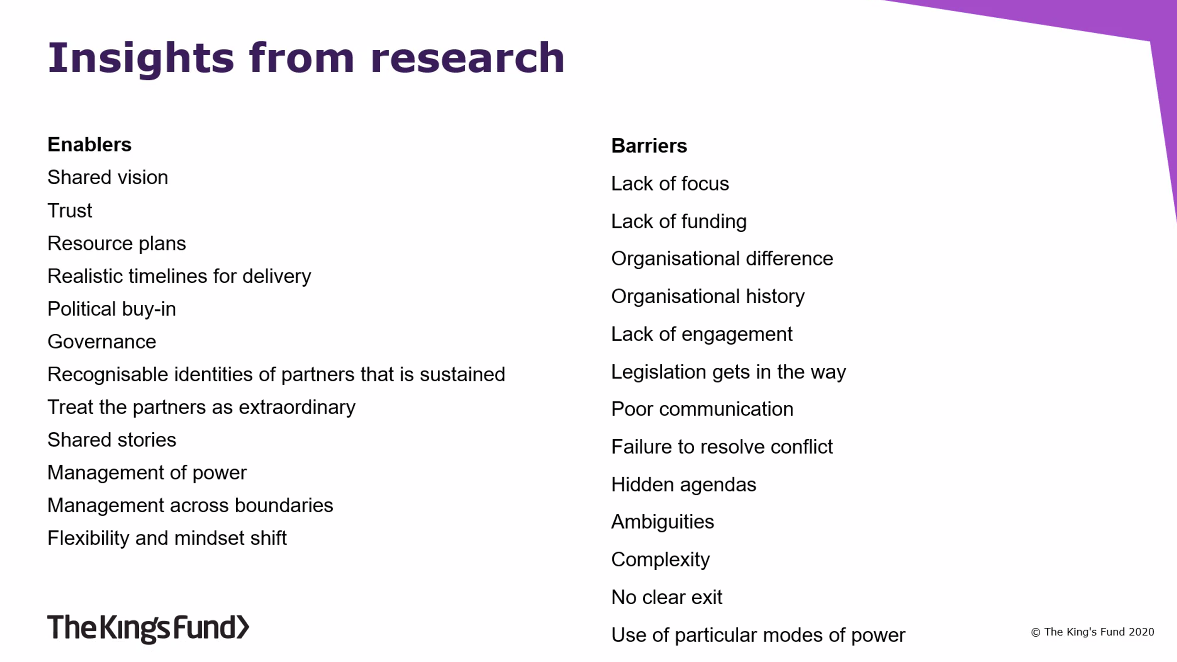 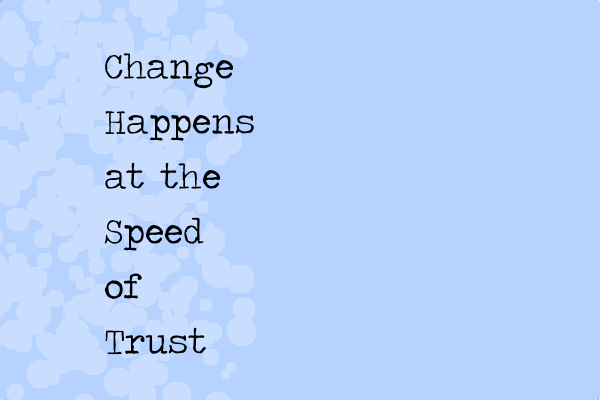 Focus on what is strong/ working
“Positive attention is 30 times more powerful than negative attention,”
If, as a leader, you want to accelerate the growth of your team, you’ll need to play to the strengths of both individuals and the collective. 
That begins with knowing not only your own strengths, but also the strengths of each person on your team. 
And it can start with a simple, well-considered note of appreciation
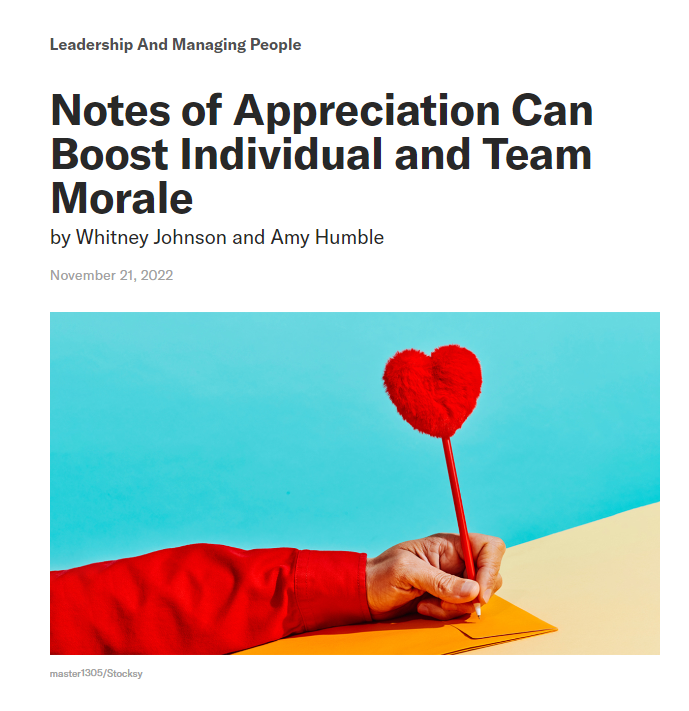 https://hbr.org/2022/11/notes-of-appreciation-can-boost-individual-and-team-morale
Focus in what we have in common
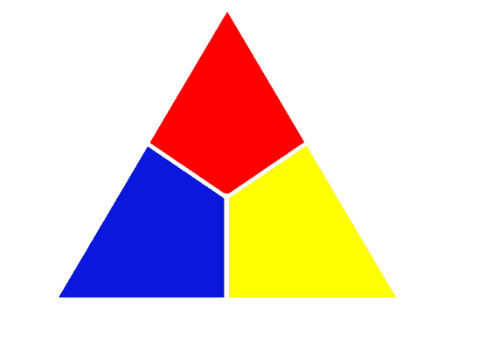 Individual Development, for all, including the Clinical Directors and the PCN Managers

Team Development, for the teams within PCN 

System Development, bringing CDs and practices together
Possible Interventions
Individual, executive coaching: support and advice re clarity and scope of CD role, ideas for developing  and implementing OD interventions, leadership development guidance
    Formal and informal courses, 360 leadership feedbacks, reflective learning / groups, topic-based interventions such as influencing / change management skills, appreciative enquiry, system leadership programmes
Team, developing a shared purpose / vison, clear roles and responsibilities, developing ways of working, holding to account, managing conflict / challenging conversations, appreciative enquiry, using tools such as Strengthscope, MBTI, Belbin, storytelling
Practice or PCN,  facilitation and development sessions - developing a vision, bringing practices together, effective team working / managing change / conflict , appreciative enquiry/ identifying strengths
System, system leadership interventions and programmes, workshop, world café,
Compassionate Leadership
Compassionate leadership involves a focus on relationships through careful listening to, understanding, empathising with and supporting other people, enabling those we lead to feel valued, respected and cared for, so they can reach their potential and do their best work. 

There is clear evidence that compassionate leadership results in more engaged and motivated staff with high levels of wellbeing, which in turn results in high-quality care (West 2021). 

Research tells us that inclusive and compassionate leadership helps create a psychologically safe workplace where staff are more likely to listen and support each other resulting in less bullying and better patient outcomes (Carter et al., 2008).
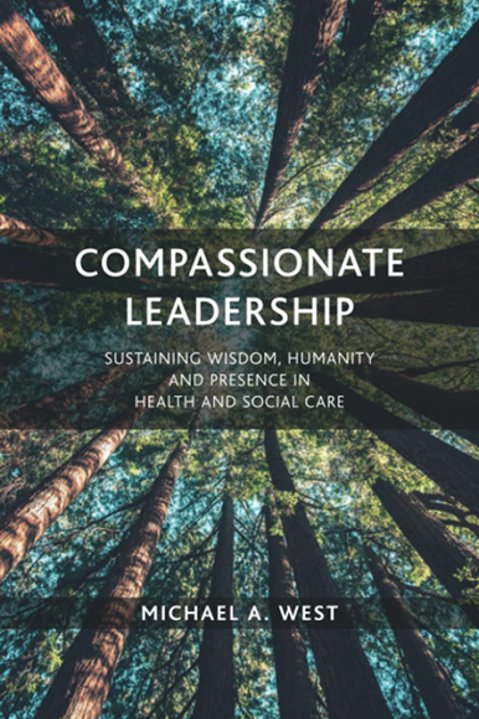 Transformed Teams and Organizations
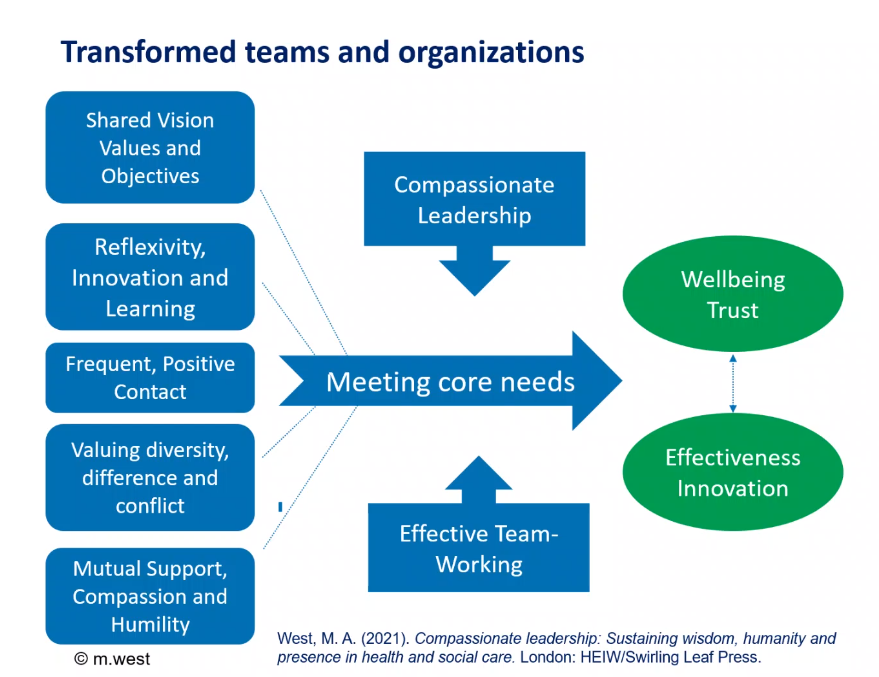 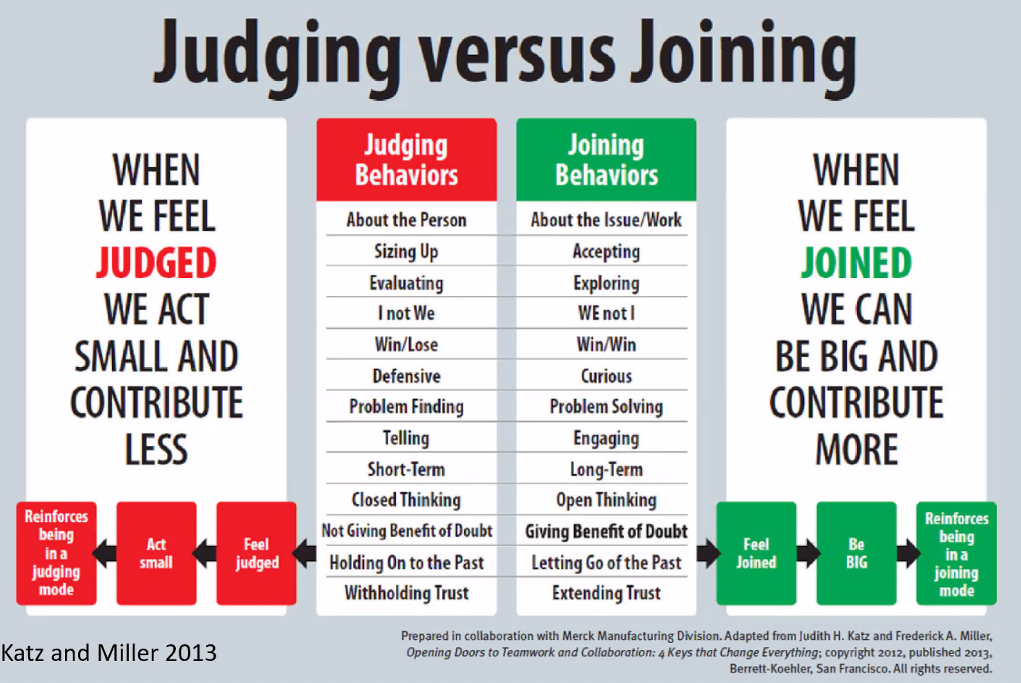 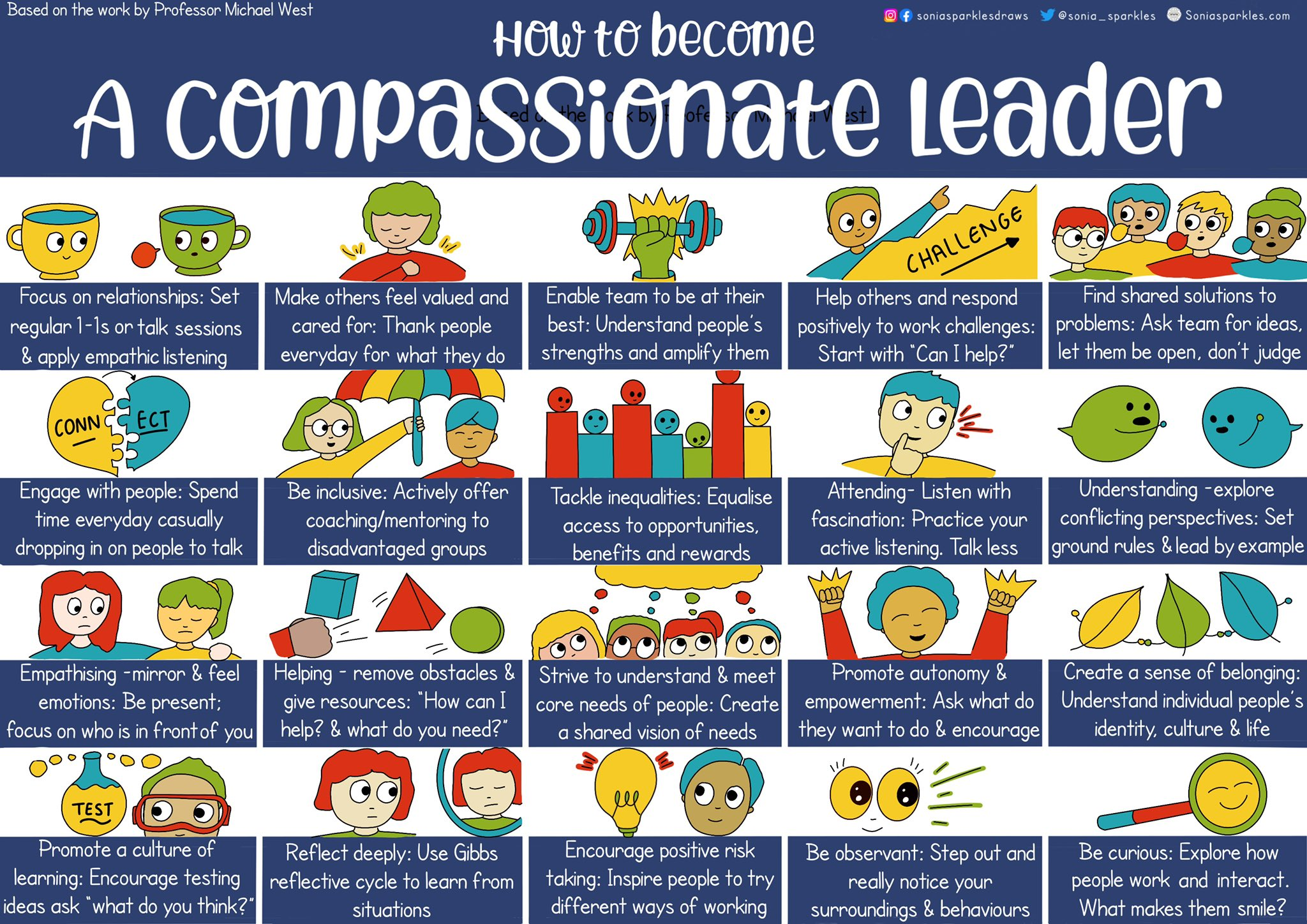 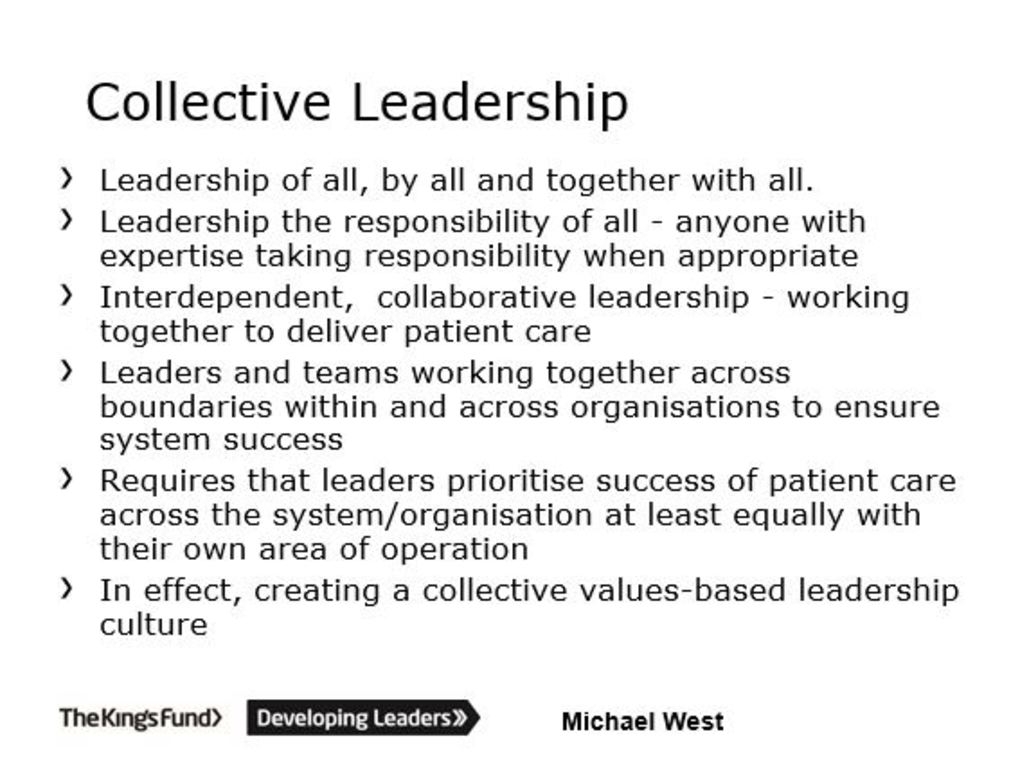 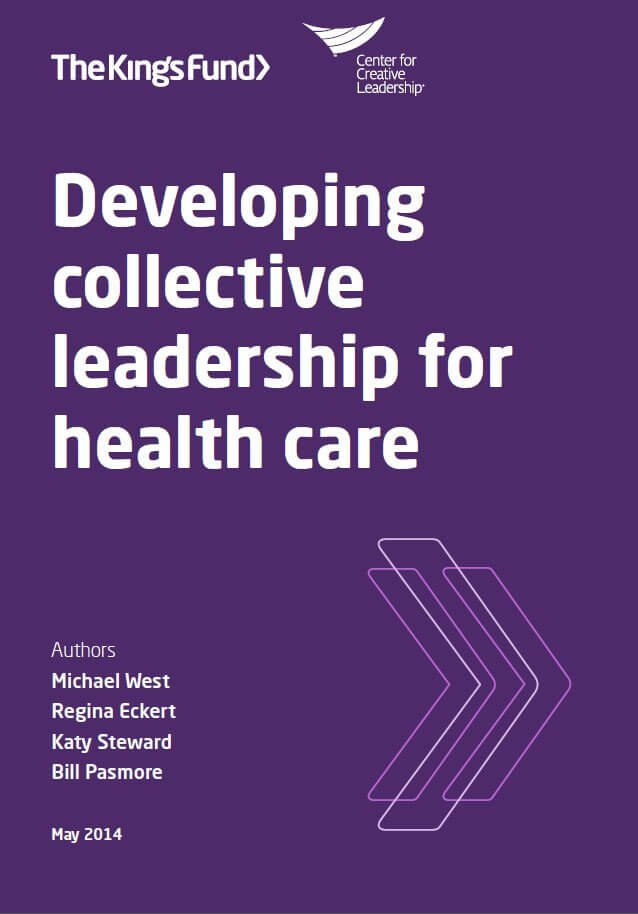 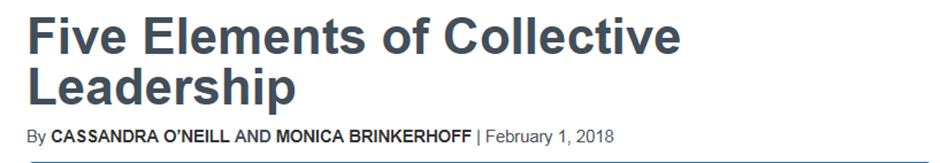 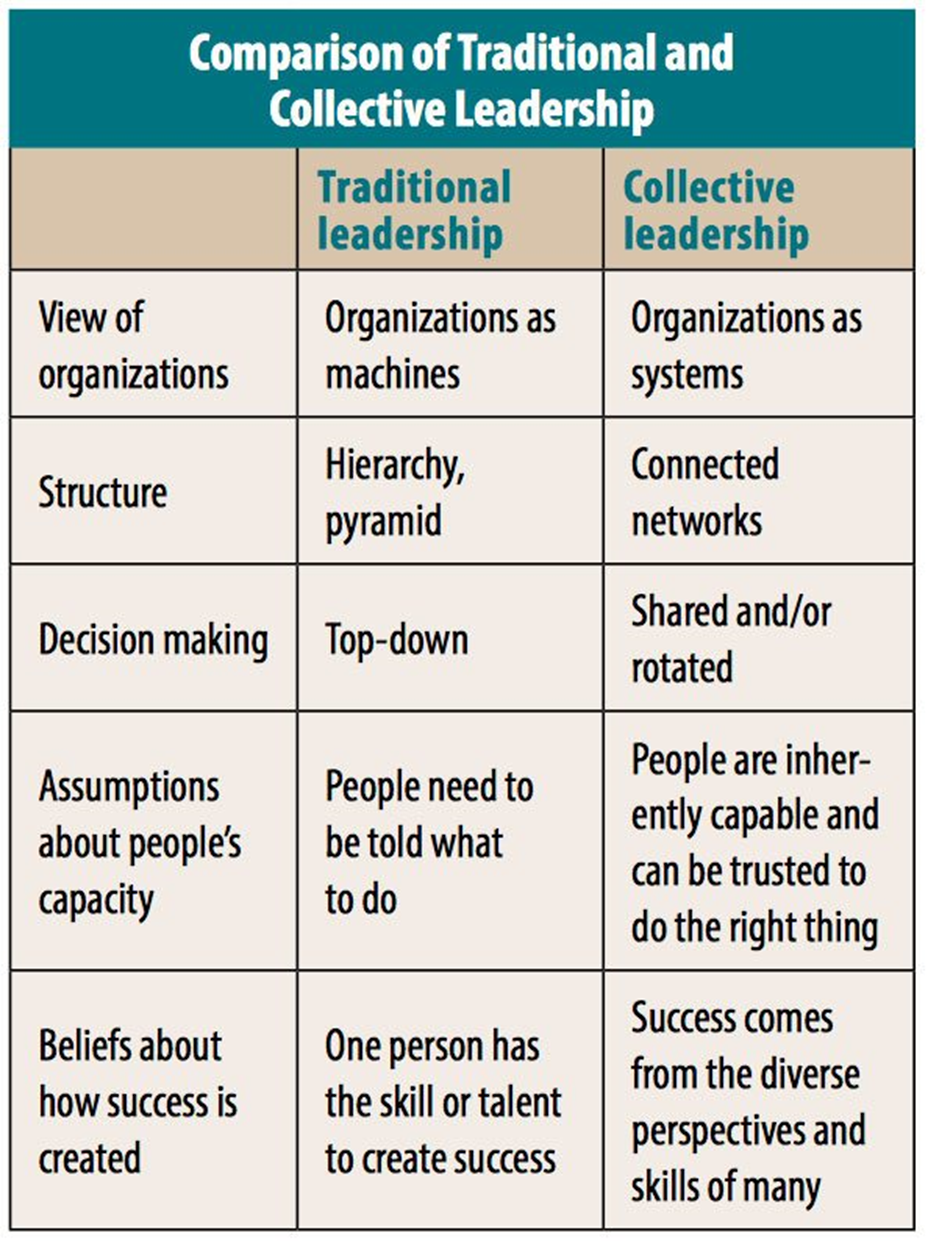 https://nonprofitquarterly.org/2018/02/01/five-elements-collective-leadership/?utm_source=twitter&utm_medium=social&utm_campaign=SocialWarfare
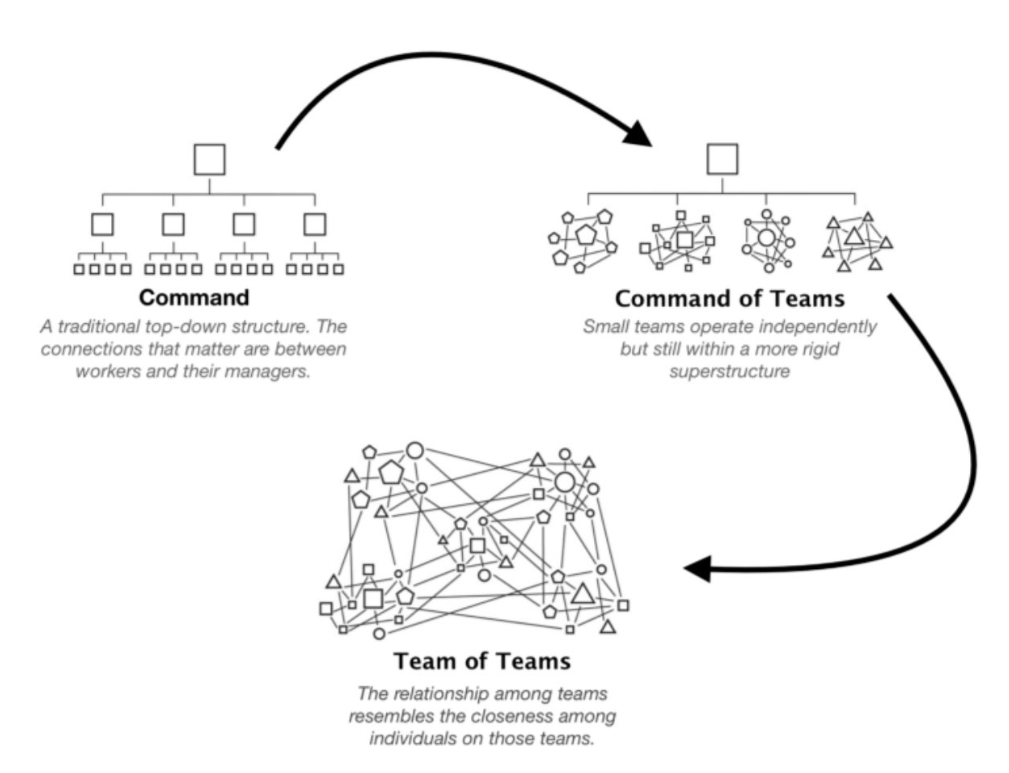 "Leadership is the most powerful factor influencing culture – it determines staff engagement and commitment to high quality care."

Professor Michael West
Successful groups- skills
Build safety
Share vulnerability
Establish purpose
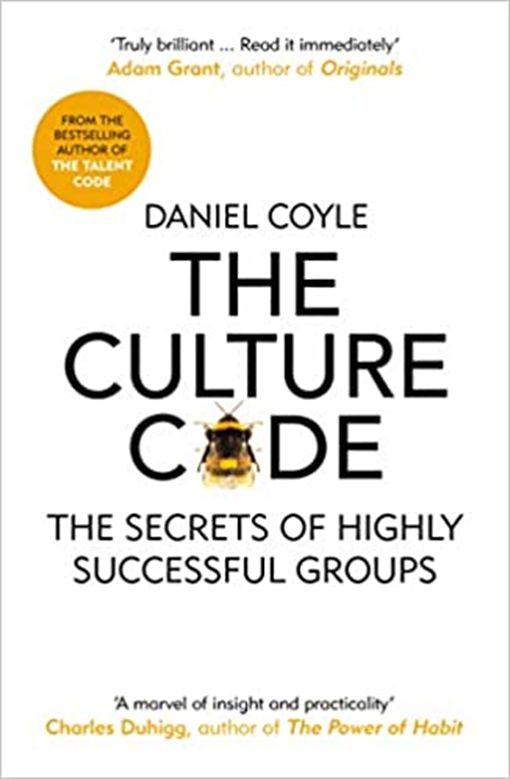 Successful groups- interactions
Profuse amounts of eye contact
Physical touch, handshakes
Short energetic exchanges, no speeches
Lots of questions
Few interruptions
High levels of mixing
Humour
Small attentive courtesies, thank you
High levels of mixing
Physical proximity, often in circles
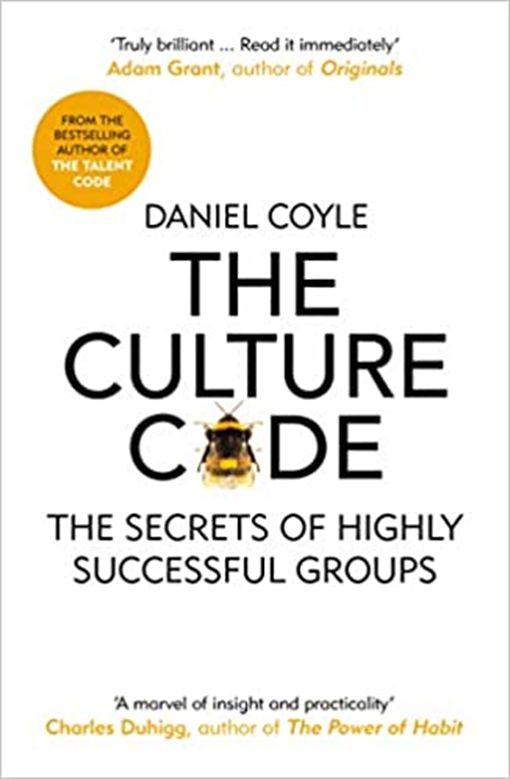 Our Core needs at work, Kings Fund
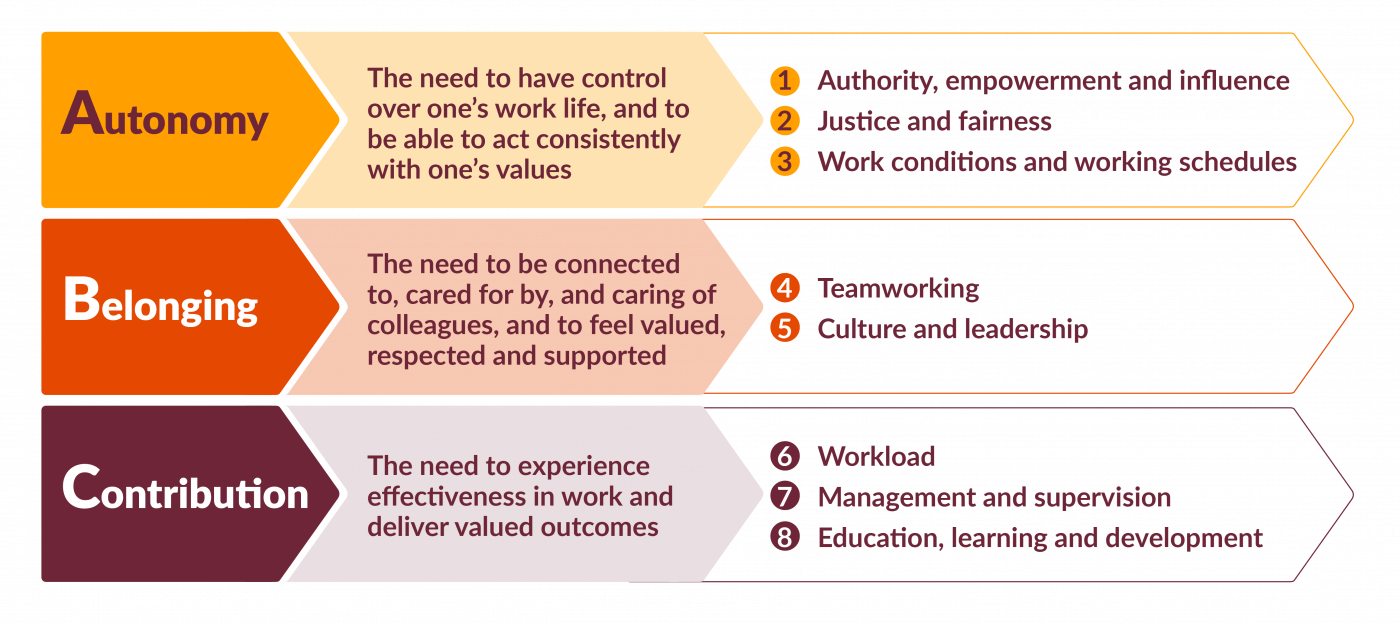 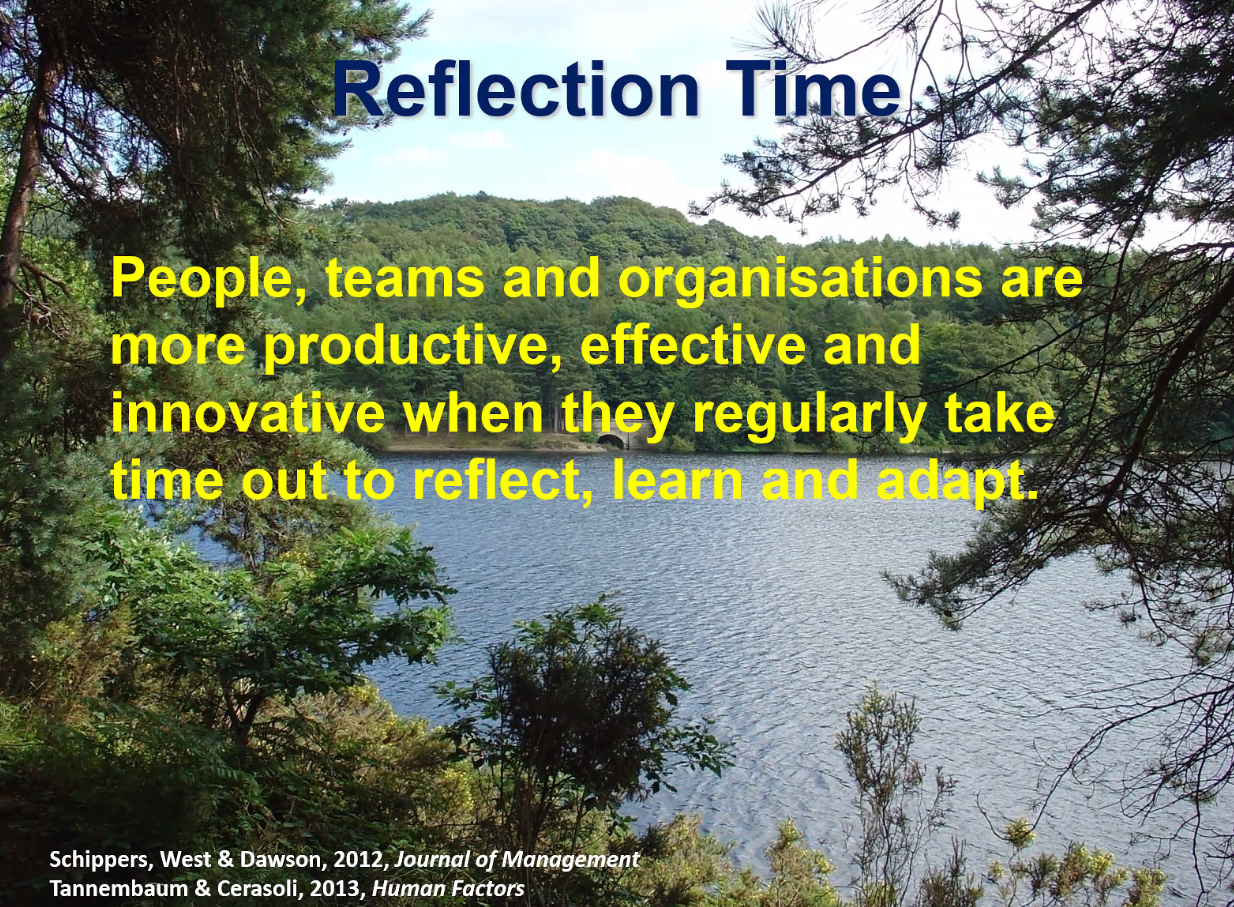 Key Points
OD is an enabler of change

Focus on the why, the how and then the what

Building relationships is the work, a compassionate and inclusive approach

Focus on what you have in common/ values/ purpose

Focus on what is working well

There are lots of support offers available, ask for advise from your local OD team or leadership academy

Time to think and reflect and share experiences